CURSO AUXILIAR ADMINISTRATIVO
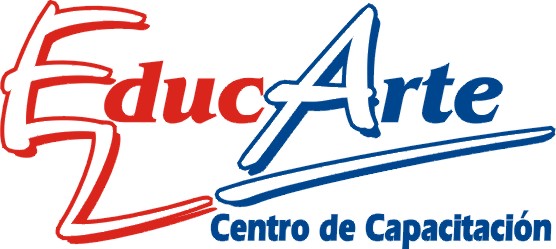 Ejercicio 3:
La singular presenta la siguiente situación patrimonial. Giro: compra-venta de artículos eléctricos.
Local de ventas $ 70.000.-
Enchufes, cables, bombitas, tomacorrientes, etc $150.000 ;  Herramientas $6.000 ; Depositado en Banco $80.000 ; Se le adeuda a proveedores $20.000
La sra. M nos adeuda a crédito $3.000
Se pide: Calcular el patrimonio neto previa ordenación del Activo y Pasivo
2
Ejercicio 4:
La suma del Pasivo y Patimonio neto es de $1.850.500
Razón Social S.O.S, Giro Tienda
- Monedas y billetes $17.000
 Nos adeuda la Sra. Tota $2.500
 Telas de diversos tipos $1.756.000
 Se le adeuda a la IMC contribuciones por $1.500
 Camioneta para reparto $75.000
Utilidad del ejercicio $50.500
Se pide: Calcular el capital previa ordenación del Activo y Pasivo
3
HECHOS ECONOMICOS Y ACTOS ADMINISTRATIVOS

HECHOS ECONOMICOS: 
Son las operaciones que realiza el comerciante durante su gestión y que tienen incidencia en el patrimonio, cambiando su aspecto, es decir que implican una variación en la especie/ valor/ cantidad/ ó situación jurídica de los bienes

Ej: compras, ventas, pagos, cobranzas, etc. 
Existen  3 tipos básicos de hechos económicos:  
		         * PERMUTATIVO
	                  *MODIFICATIVO y
			*MIXTO
4
4) HECHOS ECONOMICOS Y ACTOS ADMINISTRATIVOS

ACTOS ADMINISTRATIVOS:
Son las acciones que realiza el comerciante durante su gestión y que carecen del aspecto económico, no alteran los elementos constitutivos del patrimonio, pero son igualmente necesarios para preparar y asegurar el cumplimiento de los hechos económicos o para controlarlos. Ejemplos:
1) La contratación de personal es un H.A. pero el pago de sueldos es un H.E.
2) La decisión de comprar bienes es un H.A. pero su compra es un H.E.
5
6
H.E. PERMUTATIVO: 

son aquellos a causa de los cuales varía la “calidad” del patrimonio, la forma en que está constituido, no existe variación en la cantidad de capital. 

Por ejemplo un canje o permuta en el activo o pasivo, de un elemento patrimonial por otro equivalente.
H.E. PERMUTATIVO: 
Ejemplos:

La compra de mercadería al contado: cambio dinero por mercaderías en el activo

2) Compras a crédito: aumento el activo por el bien comprado y aumentan las obligaciones en el pasivo por el mismo monto.

3) Pago a acreedores: disminuye el activo caja y por igual monto disminuyen las obligaciones con el acreedor al que se paga en el pasivo.
7
8
H.E. MODIFICATIVO: 

son aquellos a causa de los cuales varía la “cantidad” de capital, existe un aumento o una disminución del patrimonio neto. 

Por esa variación se genera una ganancia o una pérdida, debido a que se recibe o entrega un elemento patrimonial sin contrapartida.
H.E. MODIFICATIVO: 

Ejemplos:

1) Pago de salarios: disminuye la caja en el activo pero no hay contrapartida patrimonial. 
2) Pago de gastos, donaciones, etc.
3) Cobro de comisiones: aumenta la caja en el activo sin contrapartida patrimonial.

Los que implican una entrega de elemento patrimonial son PÉRDIDAS
Y los que implican recibir un elemento patrimonial son GANANCIAS.
9
10
H.E. MIXTOS: 

son aquellos en los cuales se produce el canje de un elemento patrimonial por otro no equivalente y como consecuencia de ello, se genera una variación en la cantidad del patrimonio neto. 

Ejemplo:

venta de mercadería: disminuye el activo mercadería e ingresa el activo caja por mayor valor, esa es mi ganancia.
EJERCICIOS
Determinar en cada caso si se trata de un Hecho Permutativo, Modificativo o Mixto

CASO 1: Compra al contado de mercaderías por $100.-

CASO 2: Compra a crédito simple de mercaderías por $200.-

CASO 3: Entrega de un conforme a un acreedor por $150.-

CASO 4: Pago de una deuda con efectivo o cheque por $200.-

CASO 5: Cobro de alquileres por $500.-

CASO 6: Pago de gastos por $1.000.-

CASO 7: Un acreedor nos factura intereses por $300.-
11
12
CASO 8: Un acreedor nos hace un descuento especial de $50.-

CASO 9: Venta al contado de mercaderías con utilidad.
	  (Venta por $110, costo de la mercadería $100)

CASO 10: Venta al contado con pérdida. (Venta $110, Costo $150)

CASO 11: Compra a crédito por $ 100.- con recargo de intereses por $10.-

CASO 12: Pago de una deuda de $ 100.- con recargo del 10%
13
CASO 13: Pago de una deuda  de $150.- con un descuento de $40.-


CASO 14: Se firma un conforme a un acreedor por deuda de $100.- que nos recarga intereses por $10.-


CASO 15: Se firma un conforme a un acreedor por deuda de $100.- que nos hace un descuento de $10.-
EJERCICIO HECHOS ECONOMICOS
EJERCICIO 1:
La empresa del Sr. AA comienza su actividad comercial con $60.000 en efectivo
2/1/2013  deposita $30.000 en el banco según boleta de deposito bancario
3/1/2013 compra mercaderías según boleta de contado por $15.000 que pagamos con un cheque
4/1/2013 compramos mercaderías según Factura por $6.000
5/1/2013 firmamos conforme por la mitad de la mercadería anterior
6/1/2013 pagamos alquileres por $1.500 en efectivo
7/1/2013 vendemos mercaderías por $7.000 según boleta de contado, cuyo costo había sido de $5.000
8/1/2013 cobramos intereses por $3.000 en efectivo
14
EJERCICIO 2:
La empresa de los Sres. B y C comienza actividad con el aporte del Sr. B en efectivo de $100.000 y con el aporte de la Sra. C en maquinaria por $150.000
2/1/2013  compran mercaderías según boleta de contado por $50.000 en efectivo
3/1/2013 pagan el alquiler del mes por adelantado por $10.000.-
4/1/2013 contratan al Sr. DD como vendedor, contrato a prueba por $10.000 mensual
4/1/2013 depositan en el Banco $40.000 según boleta de depósito bancario.
5/1/2013 venden mercadería por $14.950 según boleta de contado, cuyo costo había sido de $13.000.-
6/1/2013 compran mercadería según factura crédito a 30 días por $15.000.-
7/1/2013 pagan la mercadería del día anterior con cheque N°001, por lo que le realizan un descuento pronto pago de $1.500.-
8/1/2013 venden mercadería por $2.875 según factura crédito, cuyo costo había sido de $ 2.500.-
9/1/2013 compran artículos de oficina según boleta contado por $2.000 que abonan con cheque N°2
10/1/2013 cobran la venta del día 8, según recibo de cobro. Le realizan un descuento pronto pago de $150.-
15